SPACE
Section 1.3 – 1.5
The Distribution of Matter in Space (pages 384 – 387)
A star is a hot, glowing ball of gas (mainly hydrogen) that gives off tremendous light energy.
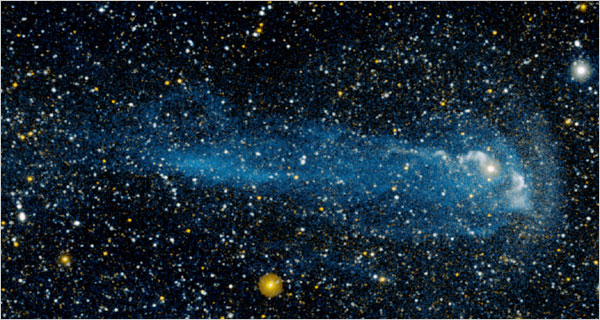 In the 1920's, Ejnar Hertzsprung and Henry Norris Russell compared the surface temperature of stars with its brightness (luminosity). Stars fall into distinct groupings.
Look at page 385 Figure 1.18
Our sun belongs in the middle of the diagram
This diagram groups stars based on temperature and brightness.
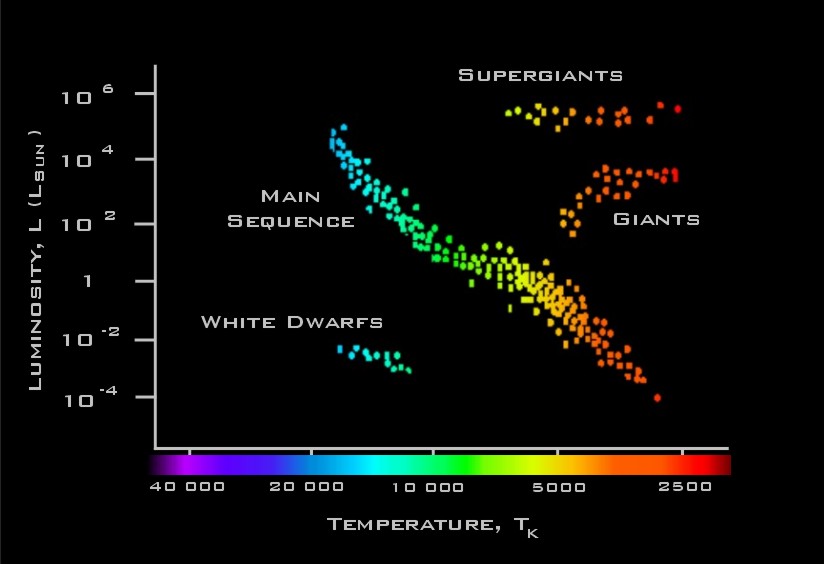 Birth of a Star
Stars form in regions of space where there are huge accumulations of gas and dust called nebulae.  The protostar is the first stage in a star’s formation.
-  Depending on the mass of the star formed from a particular nebula, the star will be 
(i)  Sun-like or 
(ii) massive.
Life of Sun-like Star
Nebulae, Sun like stars, Red Giant (This is the first step in the death of a star.  The outer core expands, the star becomes bright, but the temperature decreases), White Dwarf (the star shrinks, is dense, becomes very hot, but not very bright), Black Dwarf (no light, no heat)
Life of Massive Star
Nebulae, Massive stars, Red Supergiant, (this is the first step in the death of a star.  The outer core expands more than a giant, becomes extremely bright, but the temperature decreases), Supernova (the star collapses on itself and causes a huge explosion), Neutron Star (extremely dense) or a Black Hole (highly dense remnant of a star in which gravity is so strong that not even light from the radiation going on inside the remnant can escape).
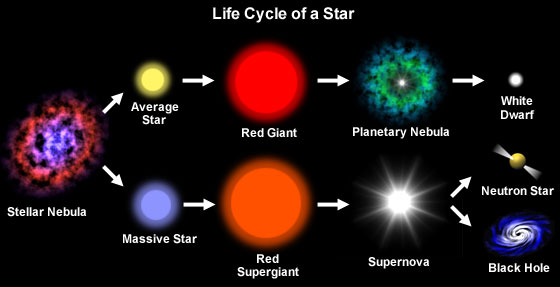 See page 386, figure 1.19
Star Groupings
Constellations are the groupings of stars we see as patterns in the night sky. There are 88 constellations and many are explained in Greek Mythology. 
Asterisms are also groupings of stars but are not officially recognized as constellations.
Galaxies: A galaxy is a grouping of millions or billions of stars, gas and dust. It is held together by gravity. The Milky Way Galaxy is the galaxy our solar system is a part of. It is shaped like a flattened pinwheel, with arms spiraling out from the center.
Our Solar System  (pages 392 – 399)
The Sun emits charged particles in all directions. This solar wind bombards the Earth at 400km/s, but the magnetic field of the Earth protects us.
The formation of our solar system is based on the 'protoplanet hypothesis', which follows three steps: 
A cloud of gas & dust in space begin swirling 
Most of the matter (more than 90% of it) accumulates in the center - forming the Sun.
The remaining materials accumulate (forming planets) and circle the Sun
Our Planets Fall into two categories:
Inner or Terrestrial Planets:  Consist of the first four planets.  They are closer to the Sun, rocky and smaller.

Outer or Jovian Planets:  Consist of the last four planets.  They are colder and further away from the Sun, gaseous and larger.
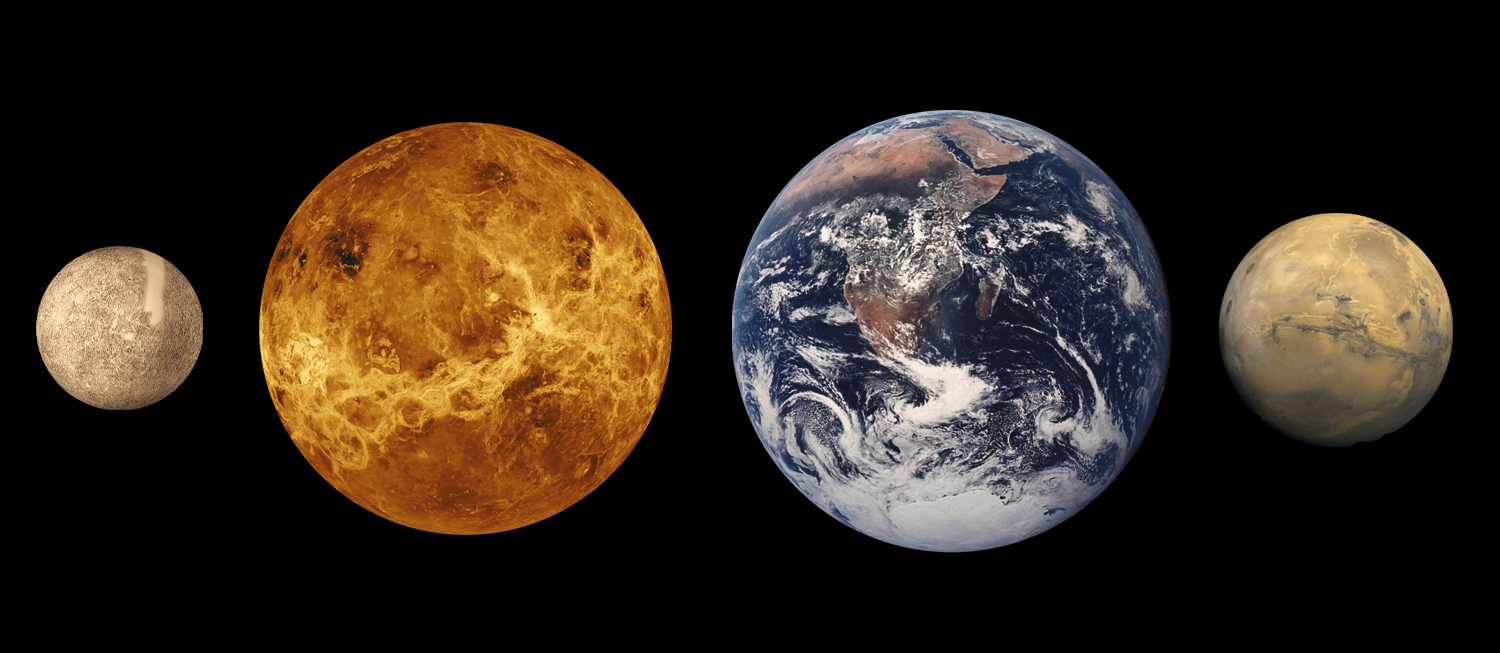 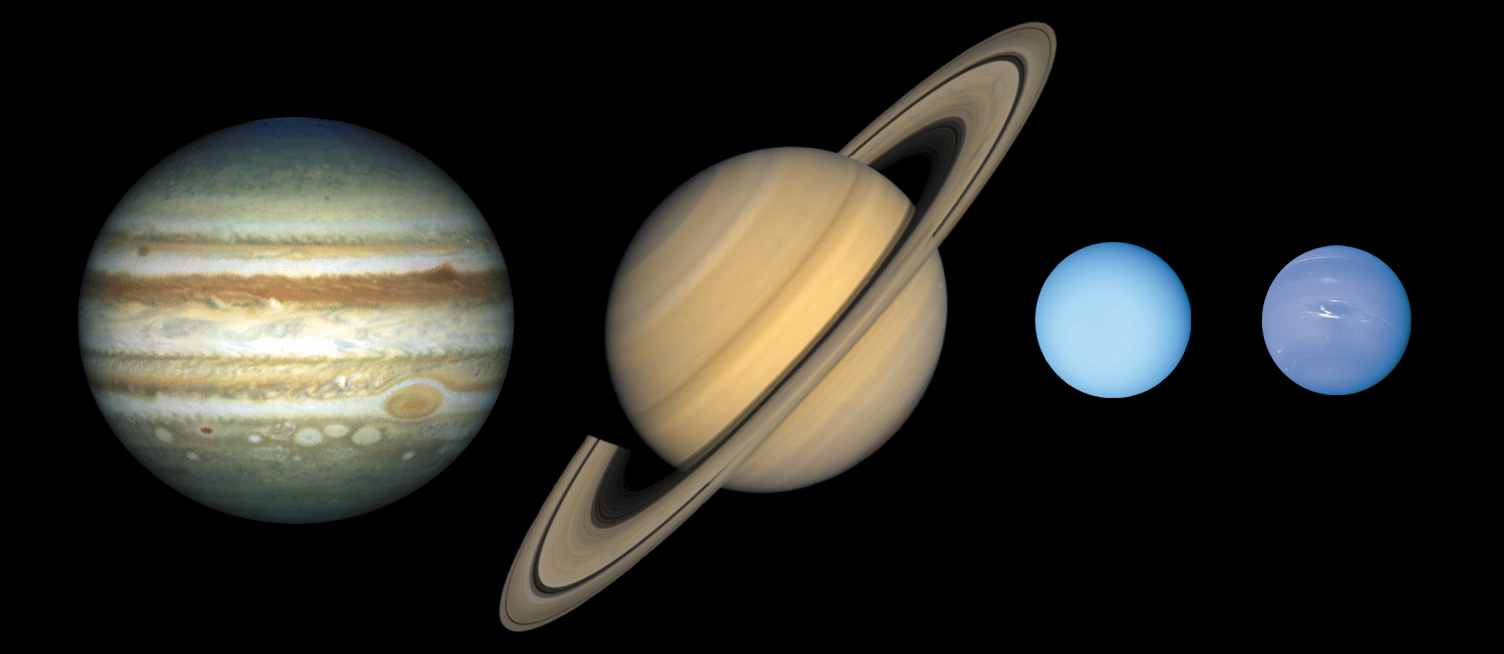 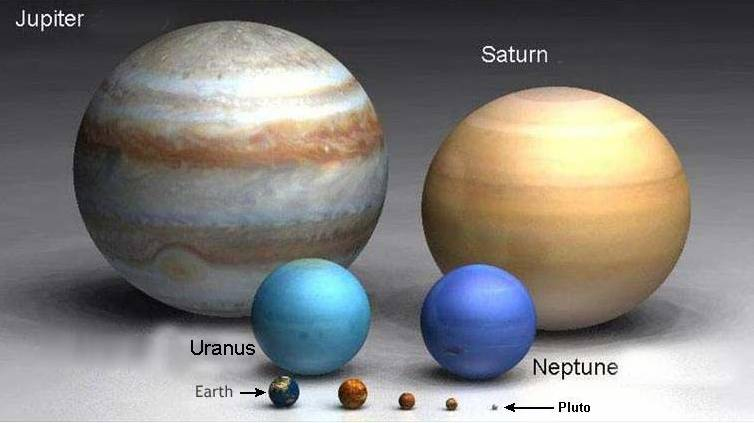 Other bodies in our solar system
Asteroid:  small, rocky or metallic bodies traveling in space.  A narrow belt of asteroids is located between Mars and Jupiter.
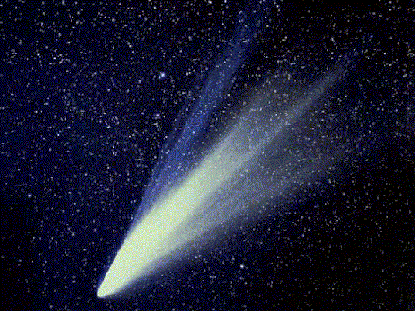 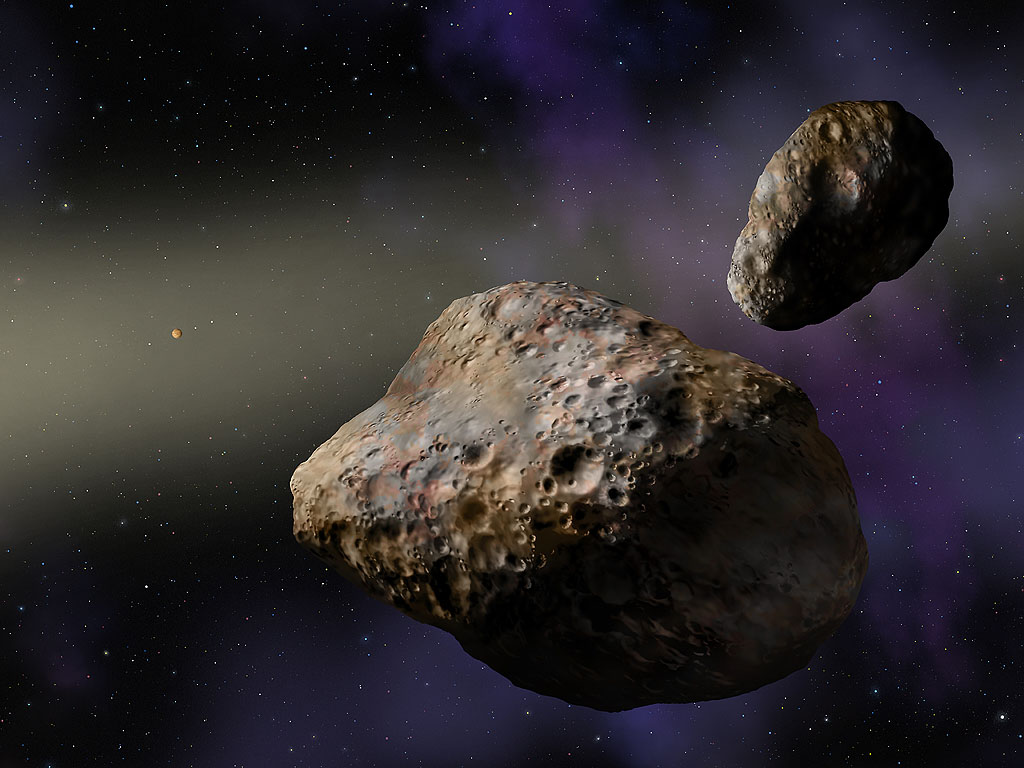 Comet:  Objects made up of dust and ice that travel through space.
Meteoroids:  small pieces of rock flying through space.
Meteor:  rocks flying through Earth’s atmosphere and give off light.
Meteorite:  meteor that hits the Earth’s surface.
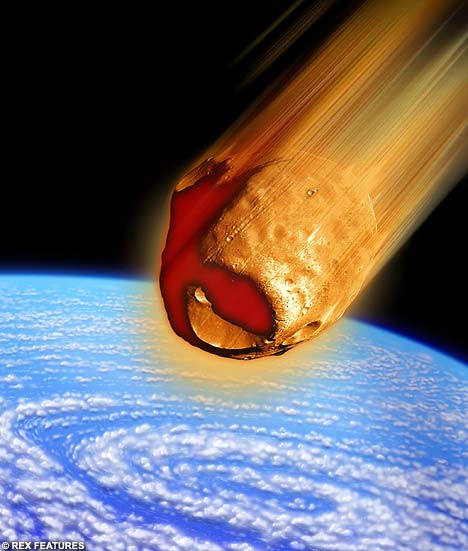 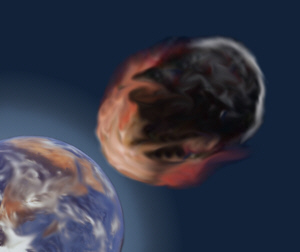 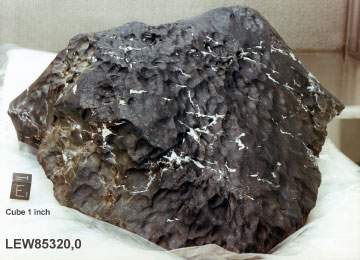 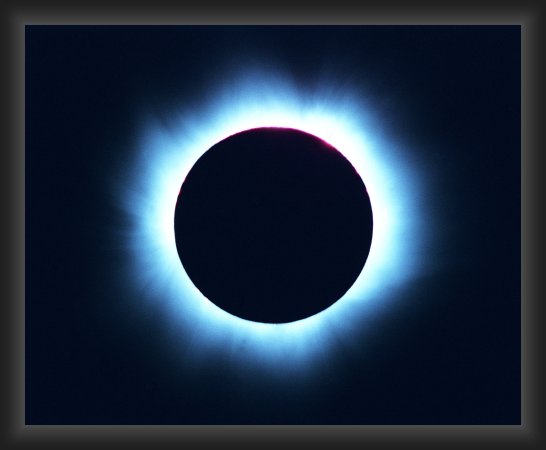 Solar Eclipse:  When the moon blocks the Sun’s light from Earth.
Lunar Eclipse:  When Earth blocks the Sun’s light from hitting the moon.
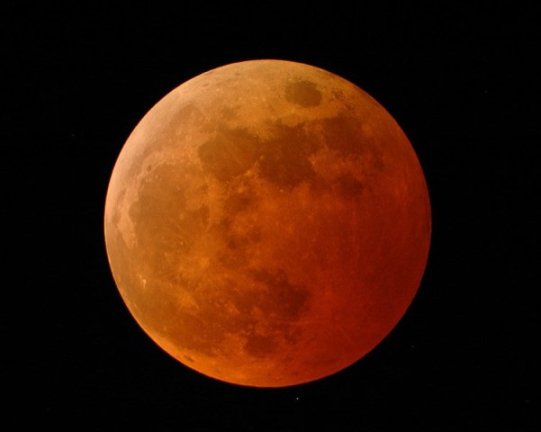 Describing Objects in Space (page 401)
When trying to locate a star or object in the sky, three positions need to be known:
Altitude:  How high is it in the sky.  This measurement goes from 0º, the horizon, to 90º, straight up.
Zenith is another word that refers to the highest point directly overhead.
Azimuth:  This is the compass direction that runs from north clockwise, so north is 0º, east is 90º, south is 180º and west is 270º.